Ropa & compras & accesorios
Po vysvětlení problematiky a uvedení příkladů následuje procvičení.
Studenti se vyjádří. Následuje kliknutí a poté se objeví správné řešení – popis obrázku. Následuje několik otázek jako námětů ke konverzaci.
JOYERÍA
Donde se venden joyas:
PENDIENTE
PULSERA
COLLAR
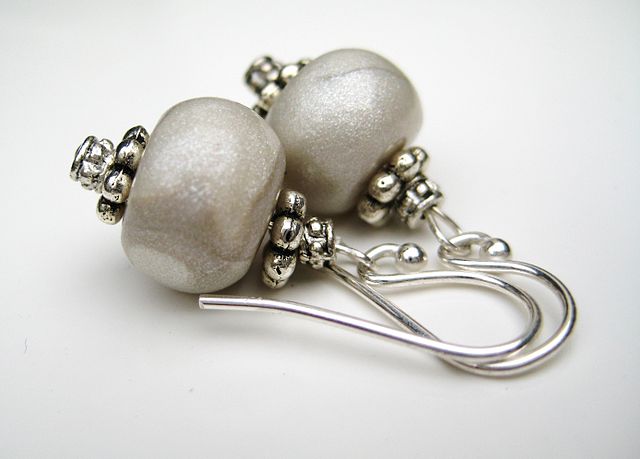 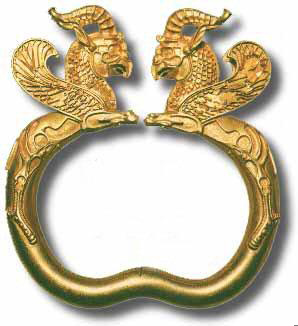 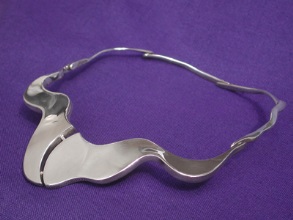 RELOJ
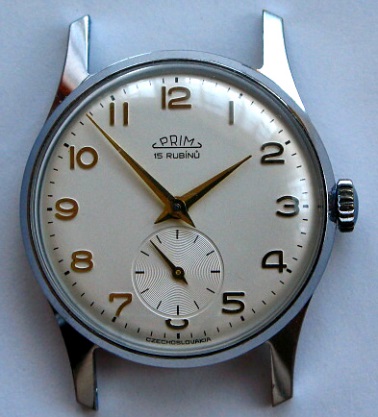 ANILLO
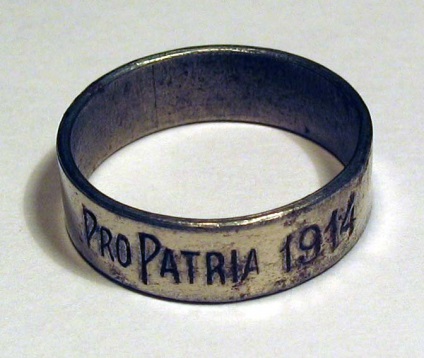 Zapatería		donde compramos
ZAPATOS 
DE TACÓN
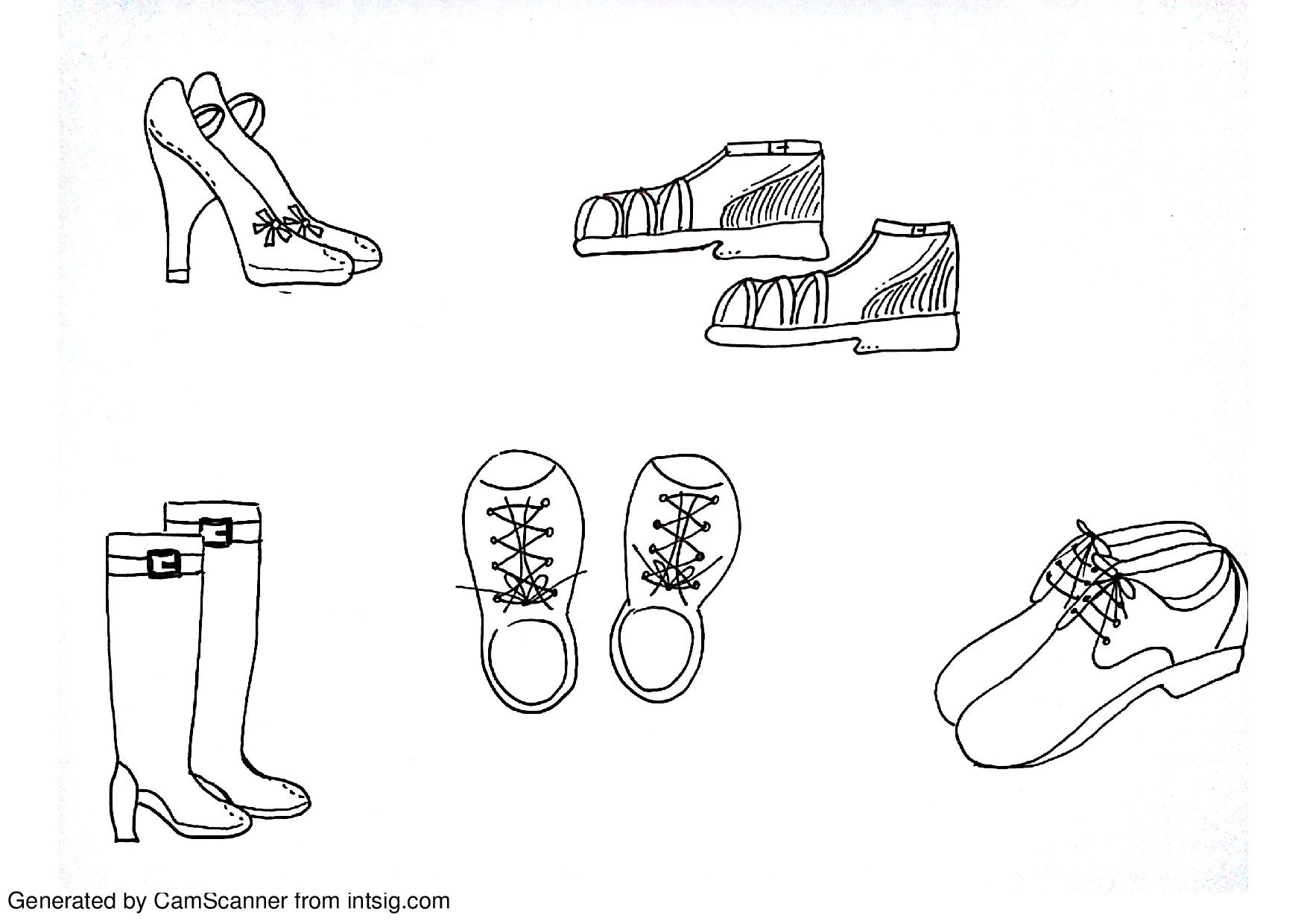 SANDALIAS
BOTAS
ZAPATILLAS
ZAPATOS
Para no andar desnudo tienes que vestirte. Pues necesitas ir a una …
Tienda de ropa
Primero necesitas ropa interior
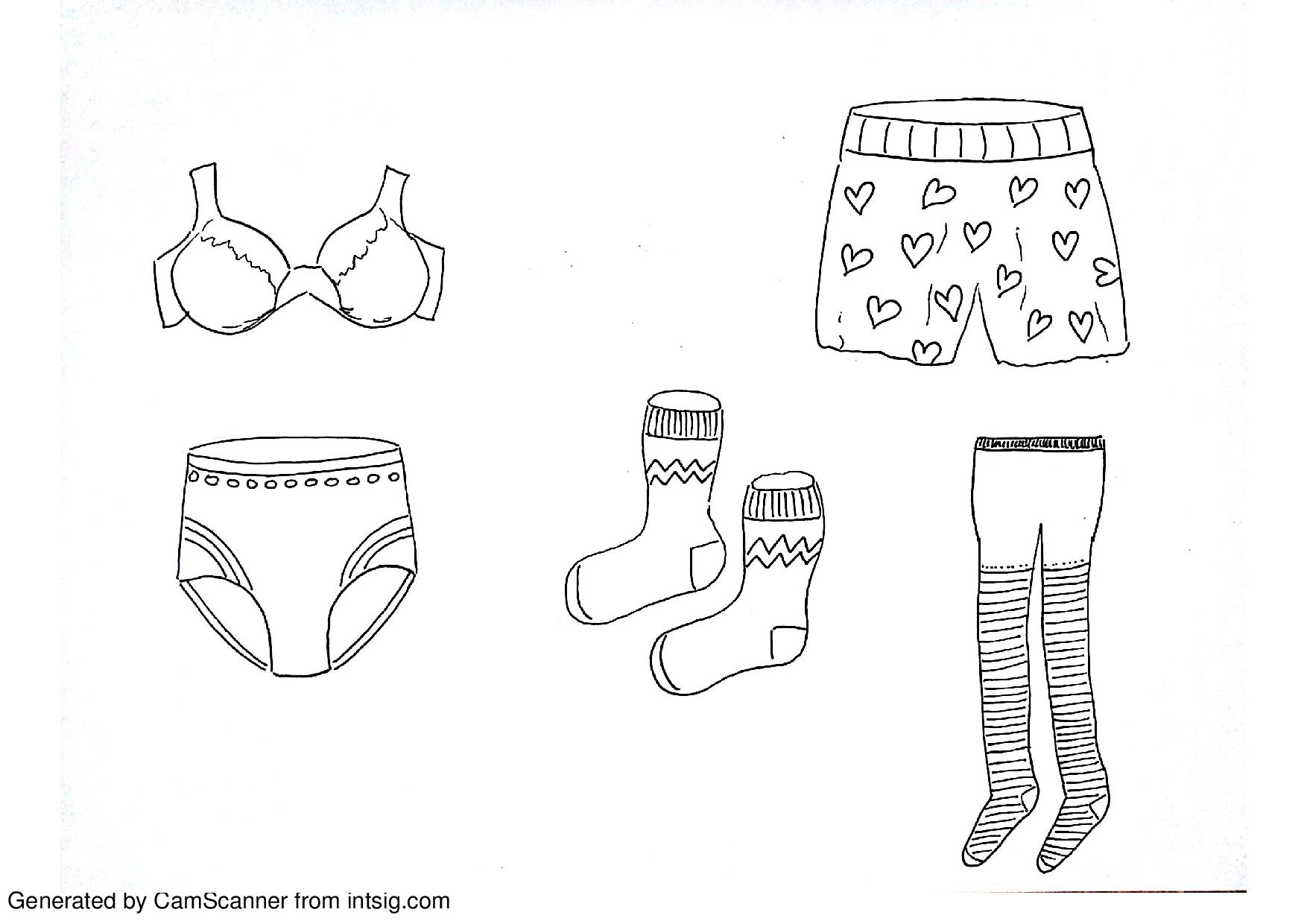 sujetador
calzoncillos
medias
bragas
calcetines
En verano te pones
vestido
camiseta
falda
gorro
pantalones cortos
sombrero
En invierno, cuando hace frío
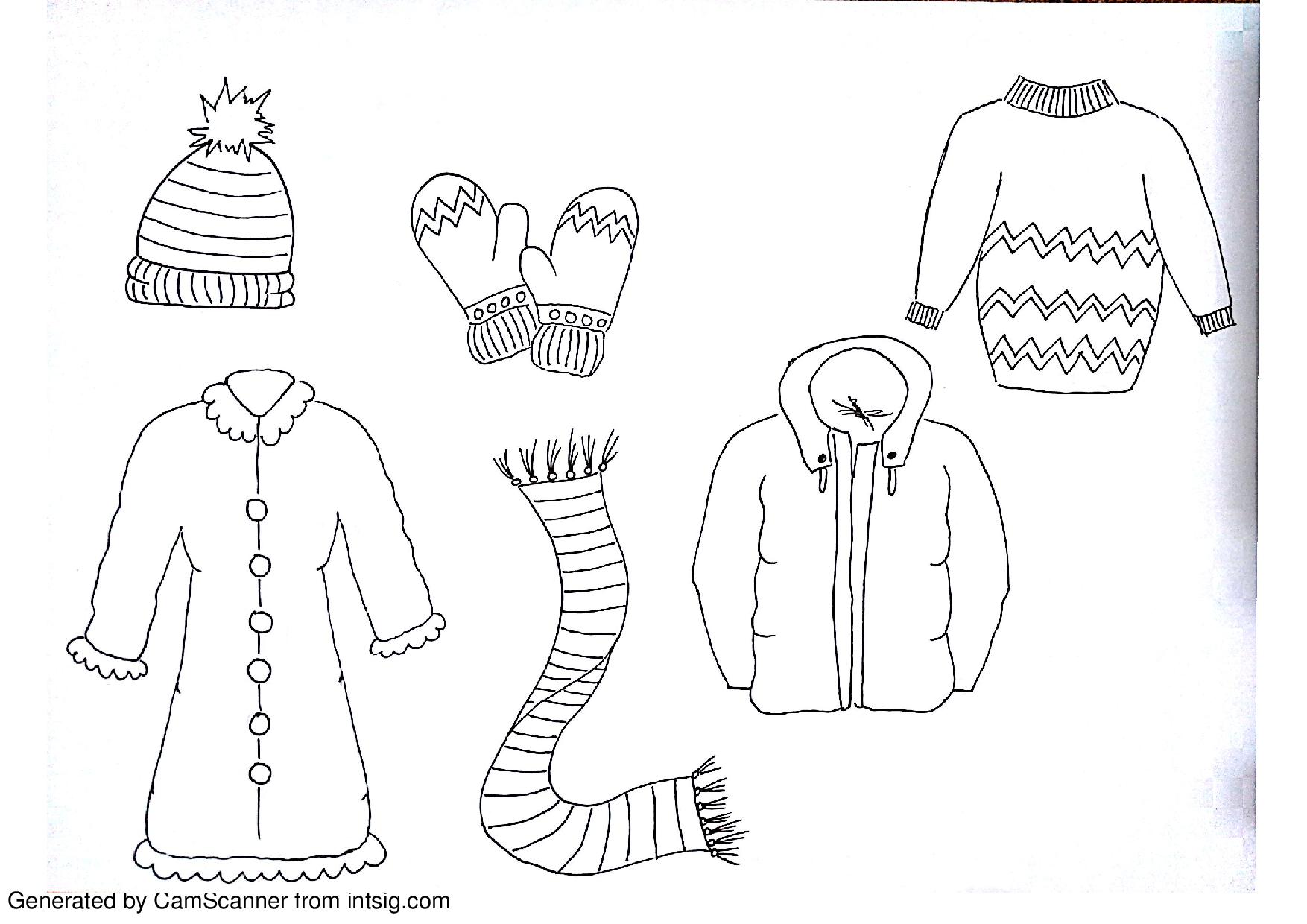 suéter o jersey
guantes
gorro
cazadora
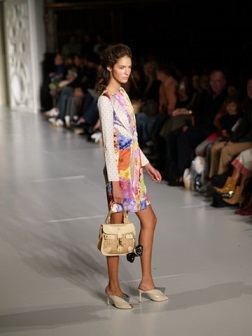 abrigo
bufanda
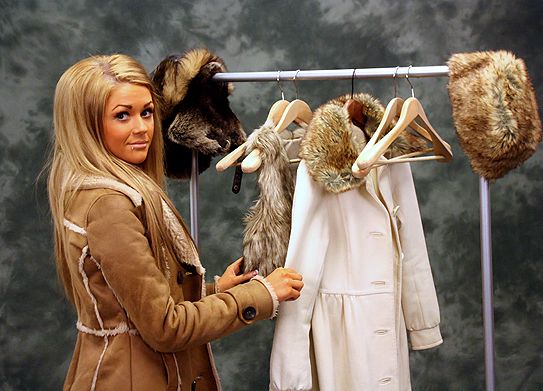 si es una ocasión formal, te pones…
corbata
pajarita
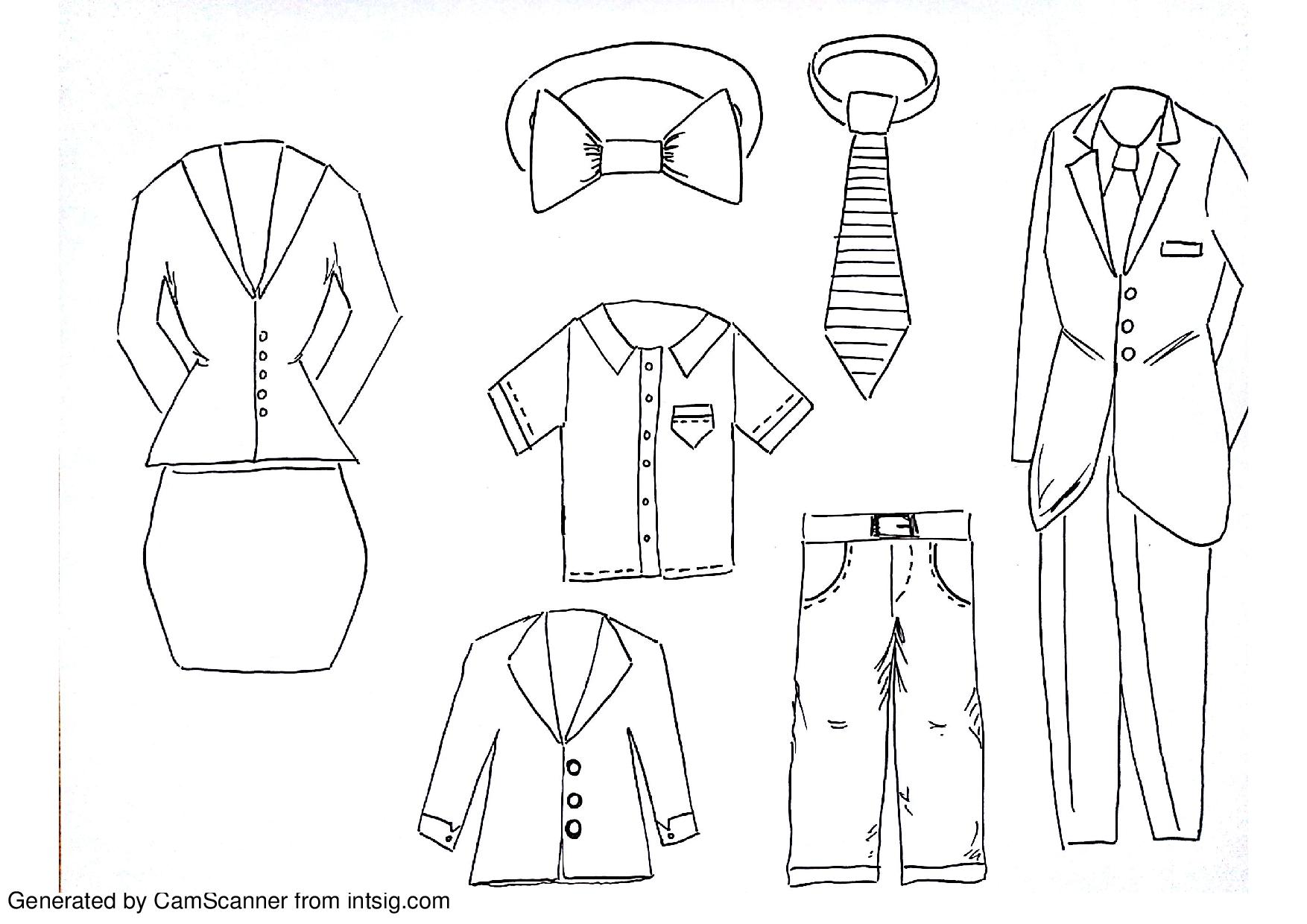 traje de chaqueta
camisa
traje
pantalones
chaqueta
Describe qué ropa llevan las personas
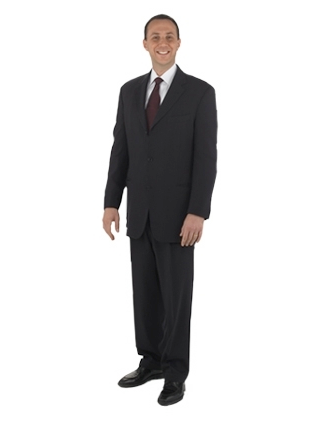 Describe qué ropa llevan las personas
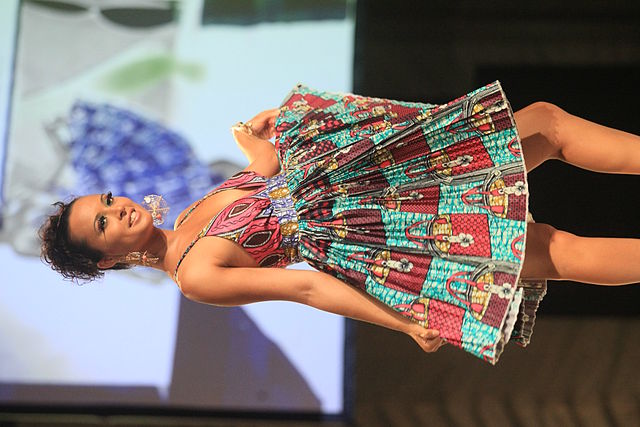 Responde a las preguntas
¿Qué ropa llevas en la escuela?
¿Qué ropa llevas en tu tiempo libre?
¿Qué talla usas?
¿Qué colores te gustan?
¿Qué ropa llevas en verano?
¿Qué ropa llevas en invierno?
¿Qué ropa llevas cuando vas al teatro?
¿Qué ropa llevas cuando vas a una fiesta?
¿Tienes una marca de ropa preferida?
¿Crees que la ropa dice mucho sobre tí?
Las frases más útiles…
Quisiera/Querría …, por favor.
Chtěl bych prosím.

¿Tienen …?
Máte?

¿Cómo me queda?
Jak mi padne?

Me queda bien, mal, corto, largo.
Padne mi dobře, špatně, je mi krátký, dlouhý.
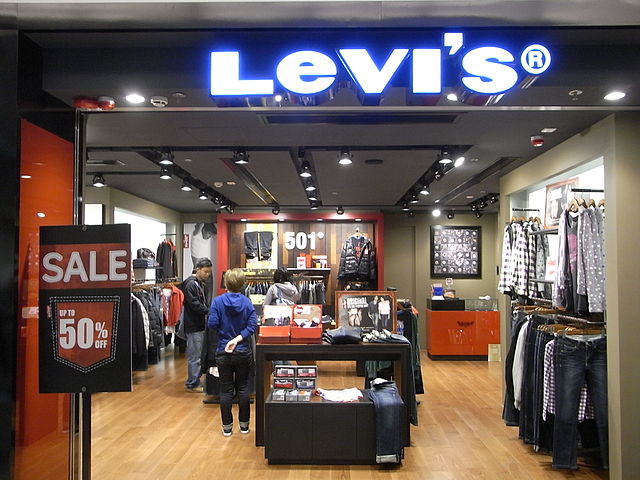 ¿Me lo (la) puedo probar?
Mohu si ho (ji) vyzkoušet?

¿Dónde están los probadores?
Kde jsou kabinky?

¿Es todo?
Je to všechno?

Me lo (la) llevo.
Vezmu si ho (ji).

¿Cuánto cuesta?
Kolik stojí?
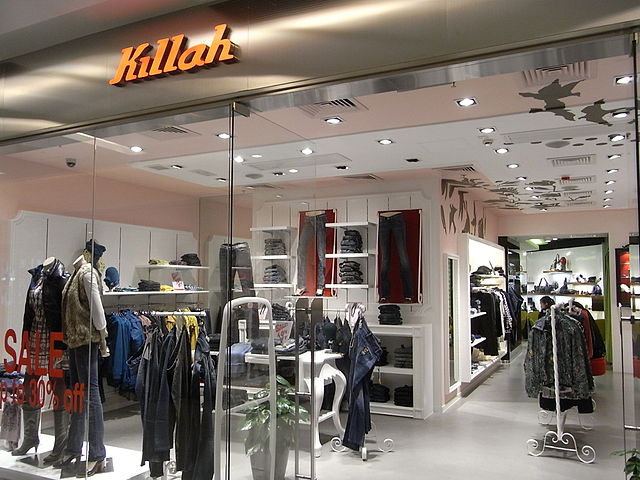 ¿Aceptan tarjetas?
Přijímáte karty?

¿Cómo va a pagar?
Jak budete platit?

Con tarjeta.
Kartou.

En efectivo.
Hotově.

¿Qué talla usa?
Jakou velikost máte?
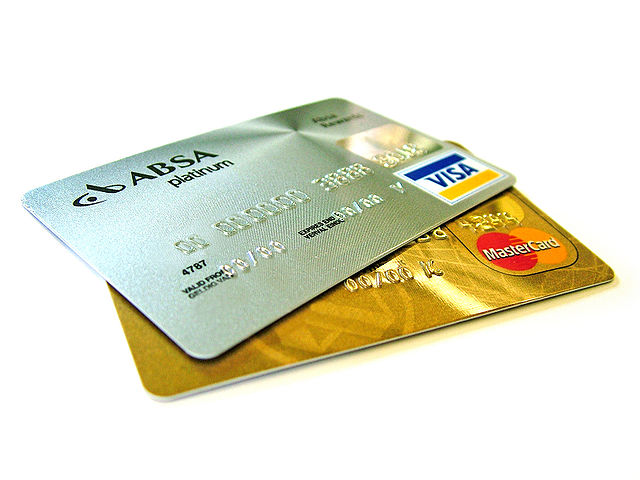 ¿Cuál es la respuesta correcta?
Te queda muy largo.
¿Cómo me queda?		


¿Cómo va a pagar?	


¿Me lo puedo probar?


¿Qué talla usa?
Sí, me gusta mucho.
Es todo, gracias.
Con tarjeta, si es posible.
Sí, los probadores están allí.
Sí, es todo, gracias.
La cuarenta por favor.
Son cincuenta euros.